Case Study: Free Variables
CS 5010 Program Design Paradigms “Bootcamp”
Lesson 7.3
© Mitchell Wand, 2012-2014
This work is licensed under a Creative Commons Attribution-NonCommercial 4.0 International License.
1
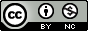 TexPoint fonts used in EMF. 
Read the TexPoint manual before you delete this box.: AAA
Learning Objectives
At the end of this lesson the student should be able to:
explain the notion of a free variable
identify the free variables in the expressions of a simple programming language
explain two algorithms for finding the free variables of an expression in a simple programming language
2
A Tiny Programming Language: Fred
The Information:
     FredExp = Variable | (lambda (Variable) FredExp) 
                        | (FredExp FredExp)
     Variable = x | y | z | ... | xx | yy | zz | ...
The setting is that we are writing a compiler for a tiny programming language, called Fred.   Here is some information about expressions in Fred: A Fred-expression  is either a variable, or a lambda expression, or an application.  We've written down some suggestive notation here, but we're not specifying exactly how these expressions are going to be written down; we're only saying what kind of expressions  there are and what they might (repeat, might) look like.
3
The Problem: Free-Vars
A variable is free if it occurs in a place that is not inside a lambda with the same  name.

free-vars: FredExp -> SetOf<Variable>
examples (in terms of information, not data):
(free-vars x) => (list x)
(free-vars (lambda (x) x)) => empty
(free-vars (lambda (x) (x y))) 
     => (list y)
(free-vars (z (lambda (x) (x y)))) 
     => (list z y)  {(list y z) would be ok}
(free-vars (x (lambda (x) (x y)))
     => (list x y)  {(list y x) would be ok}
For clarity, we've written the examples in terms of our hypothetical notation for FredExps.  So we wouldn't write
(free-vars (lambda (x) x))
 
Instead, we would write
(free-vars 
  <some Racket code 
    that constructs a
    representation of the
    Fred-expression 
   (lambda (x) x)>)
4
Data Design
(define-struct var (name))
(define-struct lam (var body))
(define-struct app (fn arg))

;; A FredExp is one of
;; (make-var Symbol)     
;; (make-lam Symbol FredExp)  
;; (make-app FredExp FredExp)
;; INTERPRETATION: the cases represent
;; variables, lambdas, and applications, 
;; repectively.
We will represent FredExps  as recursive structures. This is our first-choice representation for information in Racket—you can almost never go wrong choosing that representation.
5
Symbols and Quotation
Our data design uses symbols.
A Symbol is a primitive data type in Racket.
It  looks like a variable.
To introduce a symbol in a piece of code, we precede it with a quote mark.  For example, 'z is a Racket expression whose value is the symbol z.
6
Quotation (2)
You can also use a quote in front of a list.  Quotation tells Racket that the thing that follows it is a constant whose value is a symbol or a list.  Thus
Thus ‘(a b c) and (list ‘a ‘b ‘c) are both Racket  expressions that denote a list whose elements are the symbols a, b, and c.
On the other hand, (a b c) is a Racket expression that denotes the application of the function named a to the values of the variables b and c.
This is all you need to know about symbols and quotation for right now.
There is lots more detail in HtDP/2e,  in the Intermezzo entitled “Quote, Unquote”.  But that chapter covers way more than you need for this course.
7
Data Design (2)
EXAMPLE:
(z (lambda (x) (x y)))
is represented by
(make-app
  (make-var 'z)
  (make-lam 'x
    (make-app
      (make-var 'x)
      (make-var 'y))))
Now that we’ve briefly explained about symbols and quotation, we can give an example of the representation of a Fred-expression.
8
Destructor Template
In Racket, #; marks the next S-expression as a comment.  So this definition  is actually a comment.  This is handy for templates.
;; fredexp-fn : FredExp -> ?
#;
(define (fredexp-fn f)
  (cond
    [(var? f) (... (var-name f))]
    [(lam? f) (...
                (lam-var f)
                (fredexp-fn (lam-body f)))]
    [(app? f) (...
                (fredexp-fn (app-fn f))
                (fredexp-fn (app-arg f)))]))
9
Contract & purpose statement
;; free-vars : FredExp -> SetOfSymbol
;; Produces the set of names that occur free in the given FredExp
;; EXAMPLE:
;; (free-vars (z (lambda (x) (x y)))) = {y, z}
;; strategy: Use template for FredExp

We will represent sets as lists without duplication, as in sets.rkt.
10
Here's the template again
;; fredexp-fn : FredExp -> ?
#;
(define (fredexp-fn f)
  (cond
    [(var? f) (... (var-name f))]
    [(lam? f) (...
                (lam-var f)
                (fredexp-fn (lam-body f)))]
    [(app? f) (...
                (fredexp-fn (app-fn f))
                (fredexp-fn (app-arg f)))]))
What happens as we descend into the structure?
11
What happens as we descend into the structure?
We lose information about which lambda-variables are above us.
So we'll add a context variable to keep track of the lambda-variables above us
when we hit a variable, see if it's already in this list.  If so, it's not free in the whole expression. 
This is like the counter in mark-depth
12
With context variable
;; free-vars-in-subexp 
;;   : FredExp ListOfSymbol -> SetOfSymbol
;; GIVEN: a FredExp f that is part of some larger 
;;   FredExp f0, and a ListOfSymbol bvars
;; WHERE: bvars is the list of symbols that occur in
;;   lambdas above f in f0
;; RETURNS: the set of symbols from f that are free
;;   in f0.

;; EXAMPLE: 
;; (free-vars-in-subexp 
;;   (z (lambda (x) (x y))) (list z)) 
;; = (list y)
The invariant (WHERE clause) gives an interpretation for the context variable
13
With context variable
;; free-vars-in-subexp 
;;   : FredExp ListOfSymbol -> SetOfSymbol
;; GIVEN: a FredExp f that is part of some larger 
;;   FredExp f0, and a ListOfSymbol bvars
;; WHERE: bvars is the list of symbols that occur in
;;   lambdas above f in f0
;; RETURNS: the set of symbols from f that are free
;;   in f0.

;; EXAMPLE: 
;; (free-vars-in-subexp 
;;   (z (lambda (x) (x y))) (list z)) 
;; = (list y)
We don’t know what f0 is.  We only know that bvars is the list of symbols that occur above f in f0. (See Lesson 7.1, Slide 27)
14
Function Definition
Is the variable already bound?
;; STRATEGY: Struct Decomp on f : FredExp
(define (free-vars-in-subexp f bvars)
  (cond
    [(var? f) (if (my-member? (var-name f) bvars)
                empty
                (list (var-name f)))]     
    [(lam? f) (free-vars-in-subexp (lam-body f)
                   (cons (lam-var f) bvars))]                                           
    [(app? f) (set-union
                (free-vars-in-subexp (app-fn f) bvars)
                (free-vars-in-subexp (app-arg f) bvars))]))
Adds the lambda-variable to the list of bound variables in the body, so the called function's WHERE clause will become true.
15
Function Definition (part 2)
;; free-vars : FredExp -> SetOfSymbol
;; Produces the set of names that occur free in the given FredExp
;; EXAMPLE:
;; (free-vars (z (lambda (x) (x y)))) 
;;  = {y, z}

;; Strategy: call a more general function
(define (free-vars f)
   (free-vars-in-subexp f empty))
There are no variables bound above the top.
16
Next Steps
If you have questions about this lesson, ask them on the Discussion Board
Do Guided Practice 7.2
Go on to the next lesson
17